Family-School-Community Partnering Considerations for ESSA Spoke Committees
[Speaker Notes: The purpose of this brief presentation is to share recommendations for your spoke committee to incorporate family-school-community partnering (FSCP)  into the ESSA state plan.  This information was compiled by the State Advisory Council for Parent Involvement in Education (more commonly known as SACPIE) Executive Committee.  These recommendations draw from over 50 years of research linking FSCP to student learning.]
Comprehensive, Sustainable Structure Components
Implementing the Framework of National Standards for Family-School Partnerships
Welcoming All Families into the School Community
Communicating Effectively
Supporting Student Success
Speaking Up for Every Child
Sharing Power
Collaborating with the Community 
Sharing Leadership
Action Planning
Evaluating
http://www.cde.state.co.us/sacpie/nationalstandardsgoalsandindicators2l
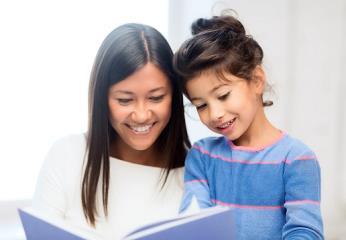 [Speaker Notes: Based on current education research, SACPIE recommends that schools and districts in Colorado move away from “random acts of partnership” to instead implement and comprehensive and sustainable partnership structure linked to student learning.  Over the past three years, hundreds of schools and districts in Colorado have attended trainings about this comprehensive structure.  The four components of this comprehensive structure include:

Implementing the Framework of the National Standards for Family-School Partnerships
Sharing Leadership
Action Planning
Evaluating

Based on Senate Bill 09-90, Colorado aligns its FSCP work with the National Standards for Family-School Partnerships.  These standards are a framework for schools and districts to consider when organizing their outreach and partnerships with families.  More information on the National Standards for Family-School Partnerships is located on the CDE website, which is at the bottom of the slide.

Sharing leadership is important to include different voices and perspectives on various topics.  Sharing leadership may occur in committees already established in schools and districts, such as the accountability committee or parent-teacher groups (PTA or PTO).

It is also important to include FSCP within the Unified Improvement Plan.  Family partnerships may be a major improvement strategy of its own but more likely will be embedded within the action plan to accomplish the school’s or district’s goals.

Finally, evaluating individual initiatives and the partnership structure as a whole is critical to sustaining effective and intentional FSCP.]
Four Core Beliefs
Are you ready for FSCP?

All parents have dreams for their children and want the best for them.
All parents have the capacity to support their children’s learning.
Parents and school staff should be equal partners.
The responsibility for building partnerships between school and home rests primarily with school staff, especially school leaders.
3
Henderson, A.T. et al. (2007) Beyond the bake sale: The essential guide to family-school partnerships.
[Speaker Notes: Dr. Joyce Epstein’s Theoretical Model, The Overlapping Spheres of Influence, states that stakeholders’ philosophies, experiences, and practices impact the extent to which families, schools, and communities collaborate.  As such, SACPIE recommends the Spoke Committees consider the following four core beliefs  to determine whether schools and district are ready to partner with families.  These core beliefs may also be considered when spoke committees work to:

Include the parent voice in the ESSA State Plan and 
Draft mechanisms for CDE, districts, and schools to support FSCP work when implementing the ESSA State Plan]
Our Perspective on Relative Impact of Family Engagement Strategies on Student Learning
Lower impact
Higher impact
Parent help on administrative tasks
Goal-setting talks
Celebrations
Parent training events
Weekly data-sharing folders
Parent resource rooms
Regular, personalized communication
Fundraisers
Back to school night
Home visits
Family support services
Parent-teacher conferences
Positive phone calls home
Modeling of learning support strategies
Potlucks
Generic school newsletters
Performances and showcases
Interactive homework
Classroom observations
Parent help on learning projects
Flamboyan Foundation defines family engagement as collaboration between families and educators that accelerates student learning.
[Speaker Notes: Flamboyan Foundation, located in Washington DC, conducted a meta analysis linking FSCP to student learning.  The following slide shows which activities have a low vs. high impact on student achievement.  It’s important to note that the low impact activities are not bad activities to implement.  These activities—celebrations, potlucks, performances—are often great first steps to create a welcoming climate of partnership.  However, schools and districts should work toward prioritizing the high impact strategies to have the highest impact on student learning.]
CDE Resources
Family/Parent Resources: http://www.cde.state.co.us/resourcesforparents
Training Resources: http://www.cde.state.co.us/uip/familyengagement
Promising Partnership Practices: http://www.cde.state.co.us/uip/promising
Survey:
http://www.cde.state.co.us/uip/school_family_community_partnership_survey
Colorado Academic Standards Parent Guides: https://www.cde.state.co.us/standardsandinstruction/guidestostandards
5
[Speaker Notes: Many of the CDE offices have developed resources to support FSCP.  Some of the most general resources are available on the links here.]
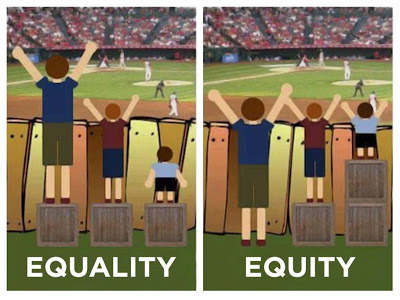 6
[Speaker Notes: Finally, when considering how to weave FSCP into your spoke committee’s plan, SACPIE recommends focusing on equity as opposed to equality.  SACPIE suggests including supports for every family to be an active partner with schools in their children’s education.  However, some families will need more support, information, and outreach than others.  Similarly, some schools and districts will need more support to partner with and reach out to families.  SACPIE hopes that the ESSA spoke committees consider the needs of diverse communities, experiences and access to resources so that every district, every school, and every family can effectively and actively partner for the success of every student.]
For More Information
Darcy Hutchins, Ph.D.
CDE Family Partnership Director
SACPIE Staffer
303-866-5921
hutchins_d@cde.state.co.us

SACPIE
http://www.cde.state.co.us/SACPIE/
7
[Speaker Notes: In closing, we’d like to reiterate two questions to consider when including FSCP on your spoke committee’s plan:

How are parents’ voices being included in the plan?
What supports are in place for CDE, districts, and schools to implement and support comprehensive and sustainable FSCP for student learning?

We thank you for your time and consideration of these recommendations.  If you have any follow-up questions please contact Darcy Hutchins, CDE’s Family Partnership Director and the staffer of SACPIE.]